Firma – vnitřní prostředí
Management, přednáška
Dnešní blok
Navazujeme na minulý blok, kde jsme probírali externí prostředí
Část I - Úvodem pár slov k odlišnému pohledu na firmu
Zaměstnanec
OSVČ
Firma – majitel jako „zaměstnanec - vykonavatel“
Firma – majitel jako manažer
Firma - majitel jako pouhý shareholder, popř. leader
Firma jako nástroj ke zhodnocování kapitálu
Firma jako služba společnosti
Čtyři aspekty vitality firmy
Užitečnost
Smysl a užitek pro příjemce vyráběného statku
Skutečně poptávaný statek vs. „plnění snu“
Efektivita
 Procesy, zdroje a struktura
Stabilita
Kroky ke dlouhodobé stabilitě
Dynamika
Rozvoj, inovace, nové trhy
Užitečnost
Co firma nabízí? Je po produktu poptávka?
Přináší výroba nabízeného produktu hodnotu vlastníkům?
Přináší ještě něco dalšího?
Užitečnost
Co firma nabízí? Je po tom poptávka?
Přináší výroba nabízeného produktu hodnotu vlastníkům?
Přináší ještě něco dalšího?

Analýza užitečnosti:
Subjekty
Potřeby
Produkty
Užitečnost - subjekty
Užitečnost - potřeby
Identifikace potřeb subjektů
Maslow – pyramida potřeb
Vnímání poptávky
Užitečnost - produkty
Produkty se odvíjejí od potřeb
Příklad uspořádaný dle Plamínka, 2008
Efektivita
Vhodně pořízené zdroje, vhodné procesy, vhodné produkty
Struktury – plochá pyramida
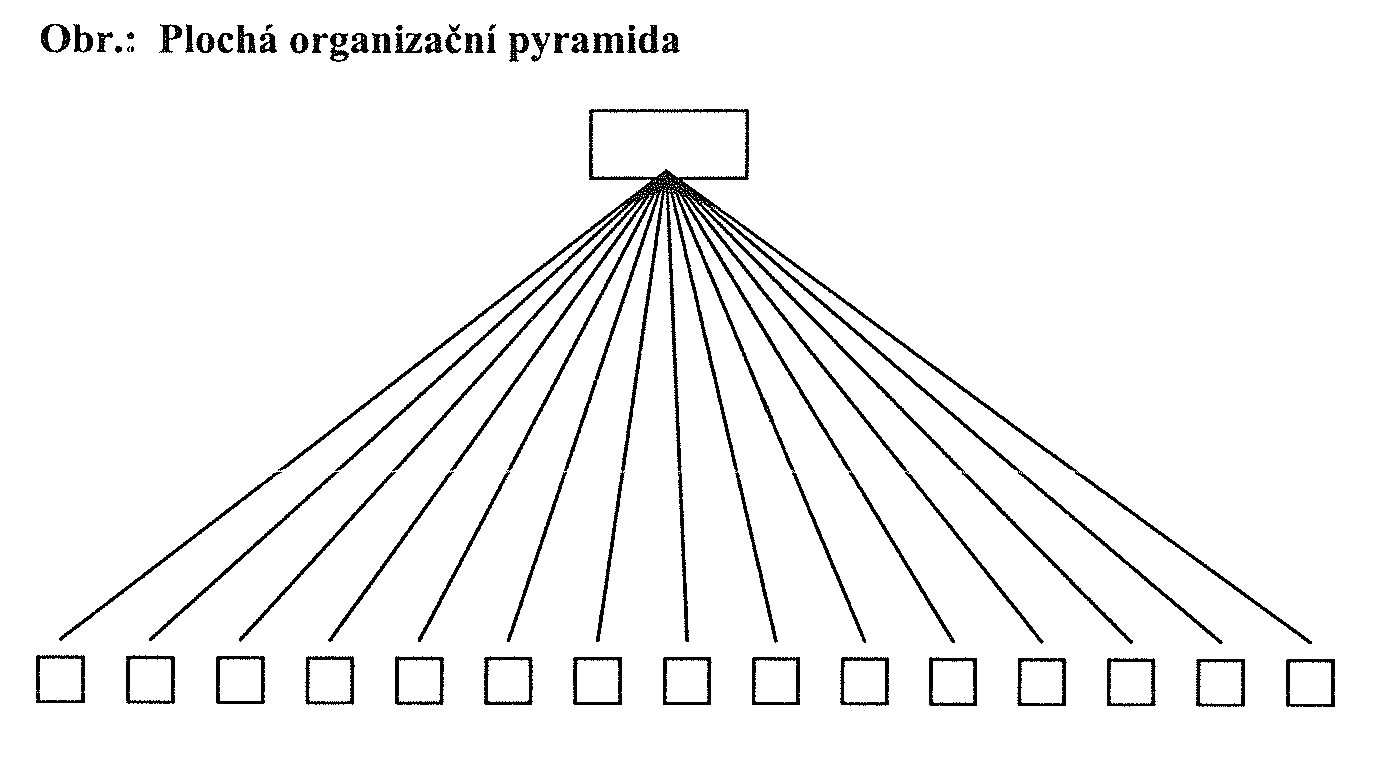 Výhody:
Menší počet organizačních úrovní, stupňů řízení
Účelná decentralizace kompetencí
Předpoklady pro širší iniciativu zdola
Rychlejší rozhodování
Nevýhody:
Přetěžování vedení
Menší možnost neformálního kontaktu vedení
Možnost povrchnějšího vnímání problémů jednotlivých středisek vedením
Zdroj: Vágner, I. 2006
Struktury – strmá pyramida
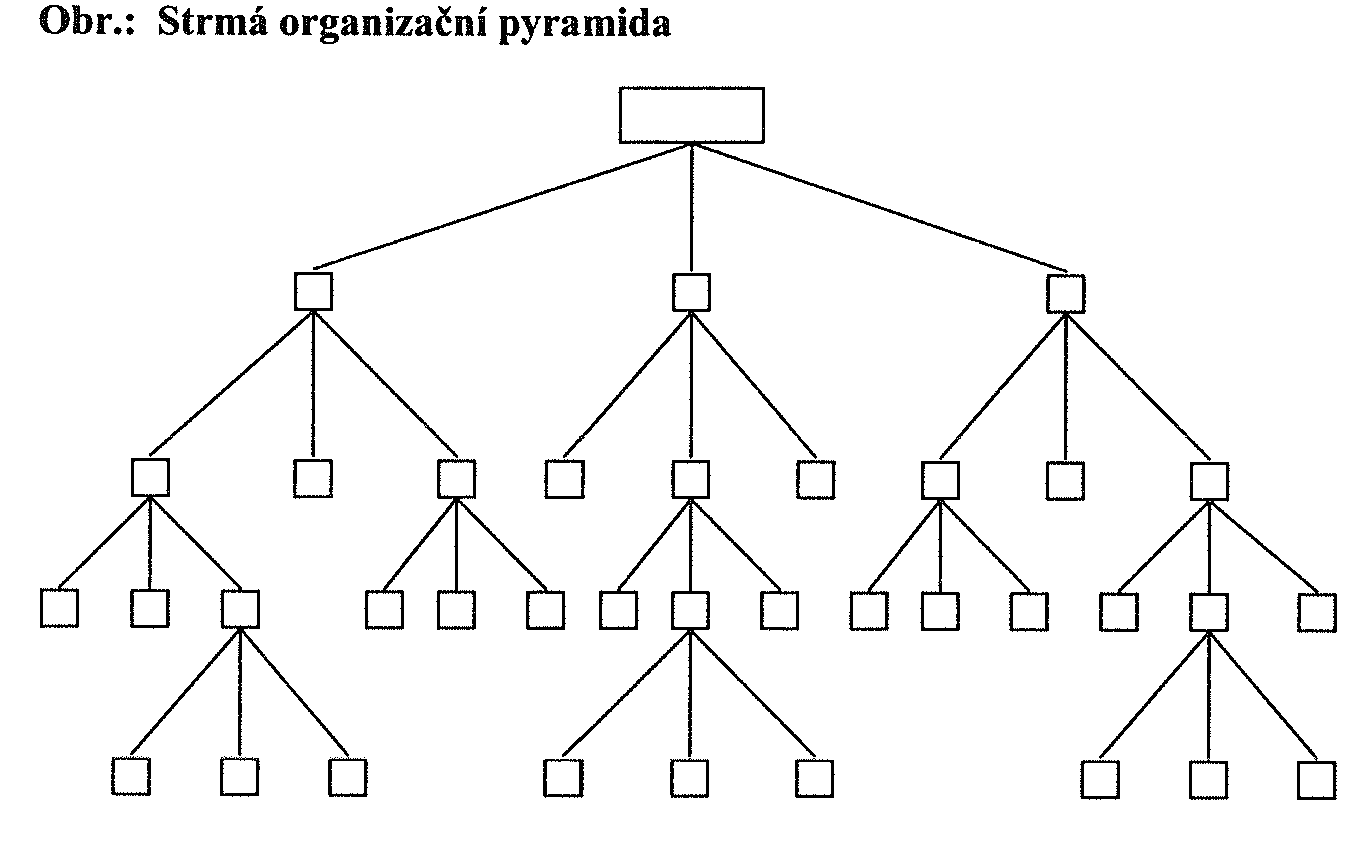 Výhody:
Vedení má více času na plánování a rozhodování
Vedení může lépe poznávat práci podřízených
Účinnější koordinace a kontrola
Lepší „obrázek“ fungování celku

Nevýhody:
Sklon k detailnímu vedení lidí
Přehnaná kontrolní činnost
Centralizace v rozhodování
Nebezpečí zkreslování informací při velkém stupni úrovní
Zdroj: Vágner, I. 2006
Stabilita
užitečnost a efektivita → rovnovážný stav
Lineární řízení vs. cyklické řízení

Cyklické řízení – nejen hlídání nastavených struktur a procesů, ale monitoring a zpětné vazby, identifikace výkyvů a adaptace na změny

Krizový management – v nerovnovážné situaci (např. společnost čelí blížícímu se úpadku
Dynamika
Předvídání vývoje sektoru, potřeb, růst
Zapojení teamu, role lídra

Proaktivní řízení
Zpětné vazby, monitoring (reaktivní)
Prognózy vývoje, měnící se hodnoty zákazníků
Aktivní ovlivňování vývoje, změny,
Dynamika - vnější
Pyramida  uspořádaná dle Plamínka, 2008
Otázky?
Děkuji za pozornost


JUDr. Johan Schweigl, Ph.D.
Johan.Schweigl@law.muni.cz